Media & Cultural Industries
Professor Elavsky
Media & Cultural Industries
What is the course about?
How is it related to 
Meaning
Creativity?
Economy?
Policy?
Organizational Culture?
Labor/Work?
Praxis?
You?
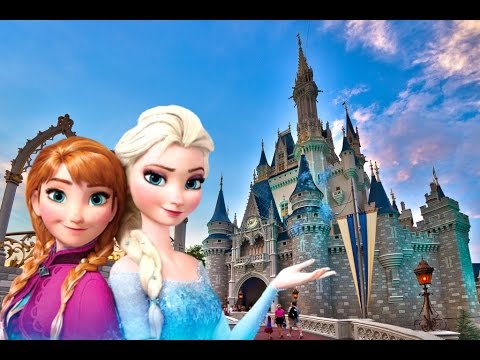 Concepts
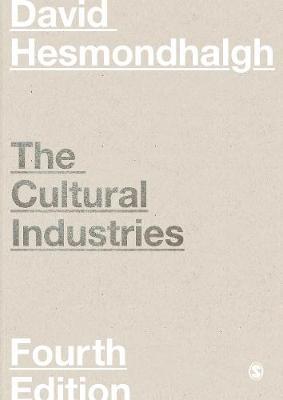 Change and Continuity, Power and Creativity
Theories of Culture, Theories of Cultural Production
Cultural Industries across History 
Cultural Policy 
Ownership: Concentration, Conglomeration and Corporate Power, 
Digital Culture 
Creativity, Commerce, and Organization
Working Conditions and Inequalities in the Cultural Industries
Internationalisation  
Texts: Diversity, Quality, and Social Justice
Syllabus, Course Dynamic, Caveat